Svet dronov
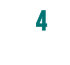 Aplikácie dronov: Zábava
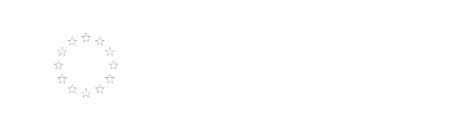 1
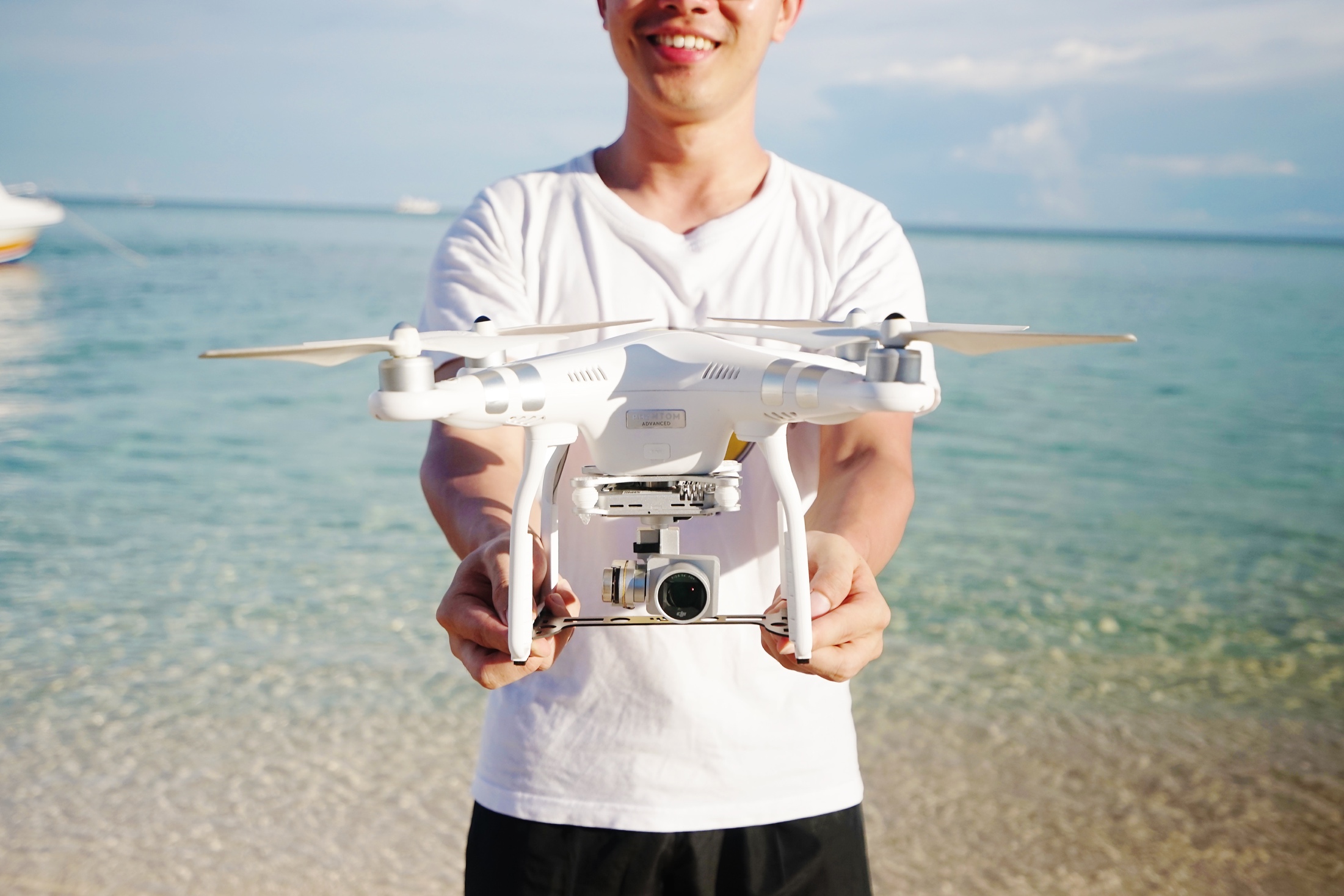 Aplikácie dronov: Zábava
Malé UAV lietadlá objavili fanúšikovia už od ich prvých dní.
2
Aplikácie dronov: Zábava?
V USA je povolené používanie takých UAV len v súlade s niektorými PRAVIDLAMI
3
Aplikácie dronov: Zábava?
Ich prevádzka musí byť v súlade s prijatým súborom bezpečnostných pokynov a celoštátnych nariadení;

ich hmotnosť je obmedzená na maximálne 25 kg (existujú výnimky);
4
Aplikácie dronov: Zábava?
Nesmú ohroziť lietadlá s posádkou a jeho dráhu;

Do 7,5 km od letiska až po povolení od riadenia letovej prevádzky.
5